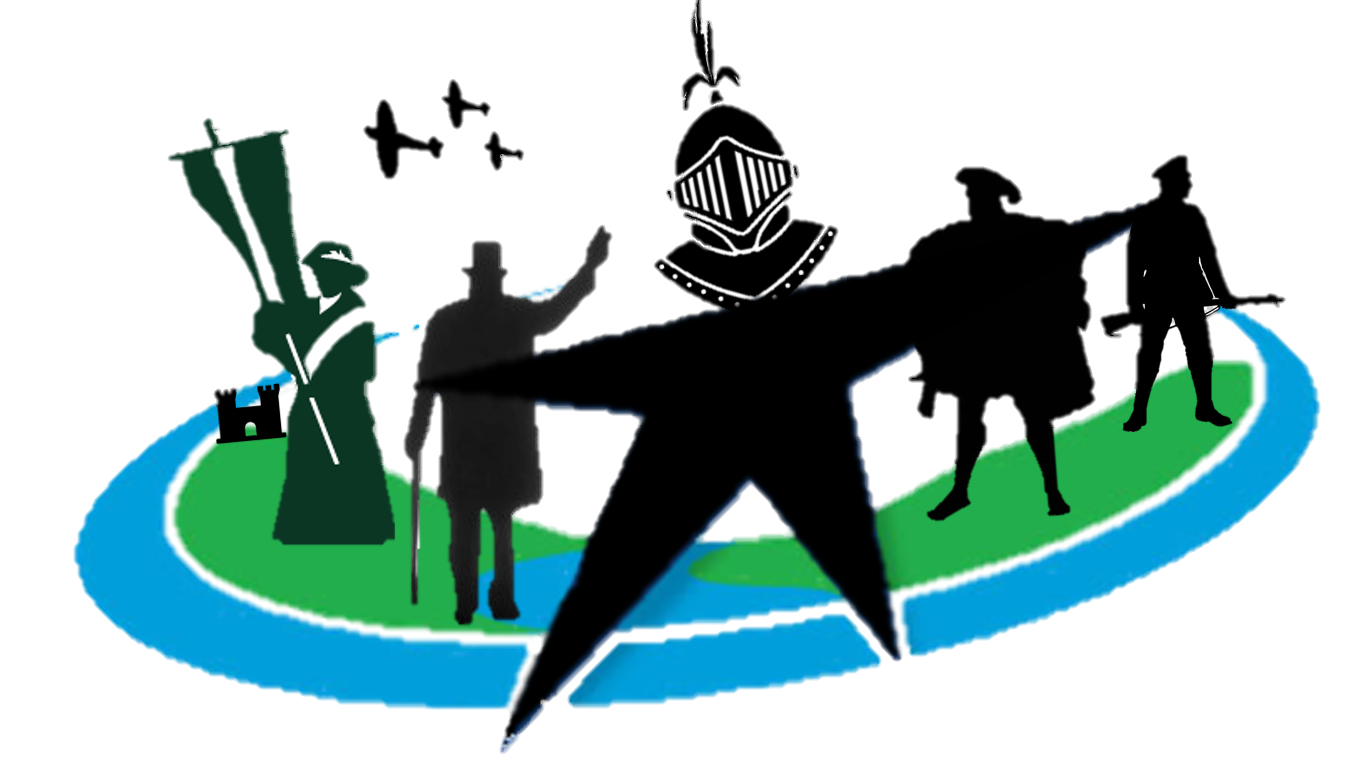 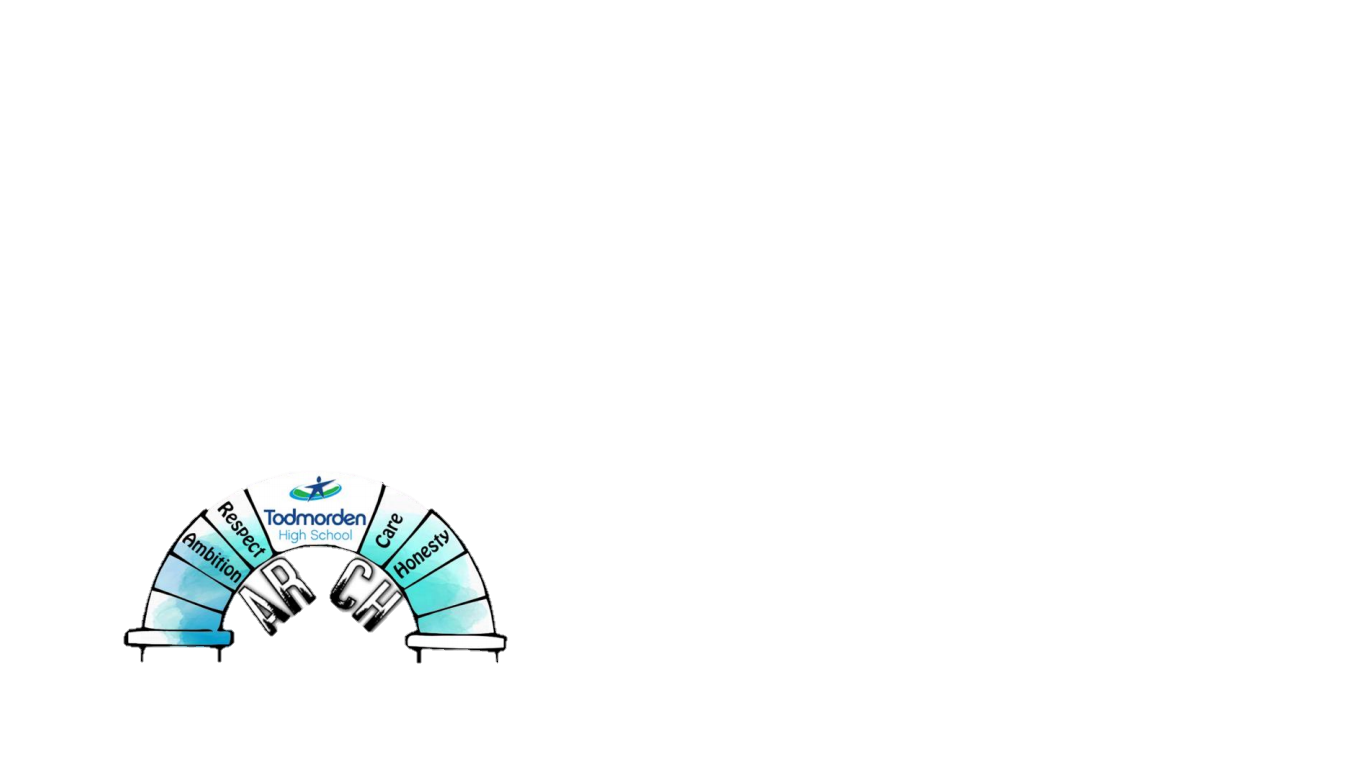 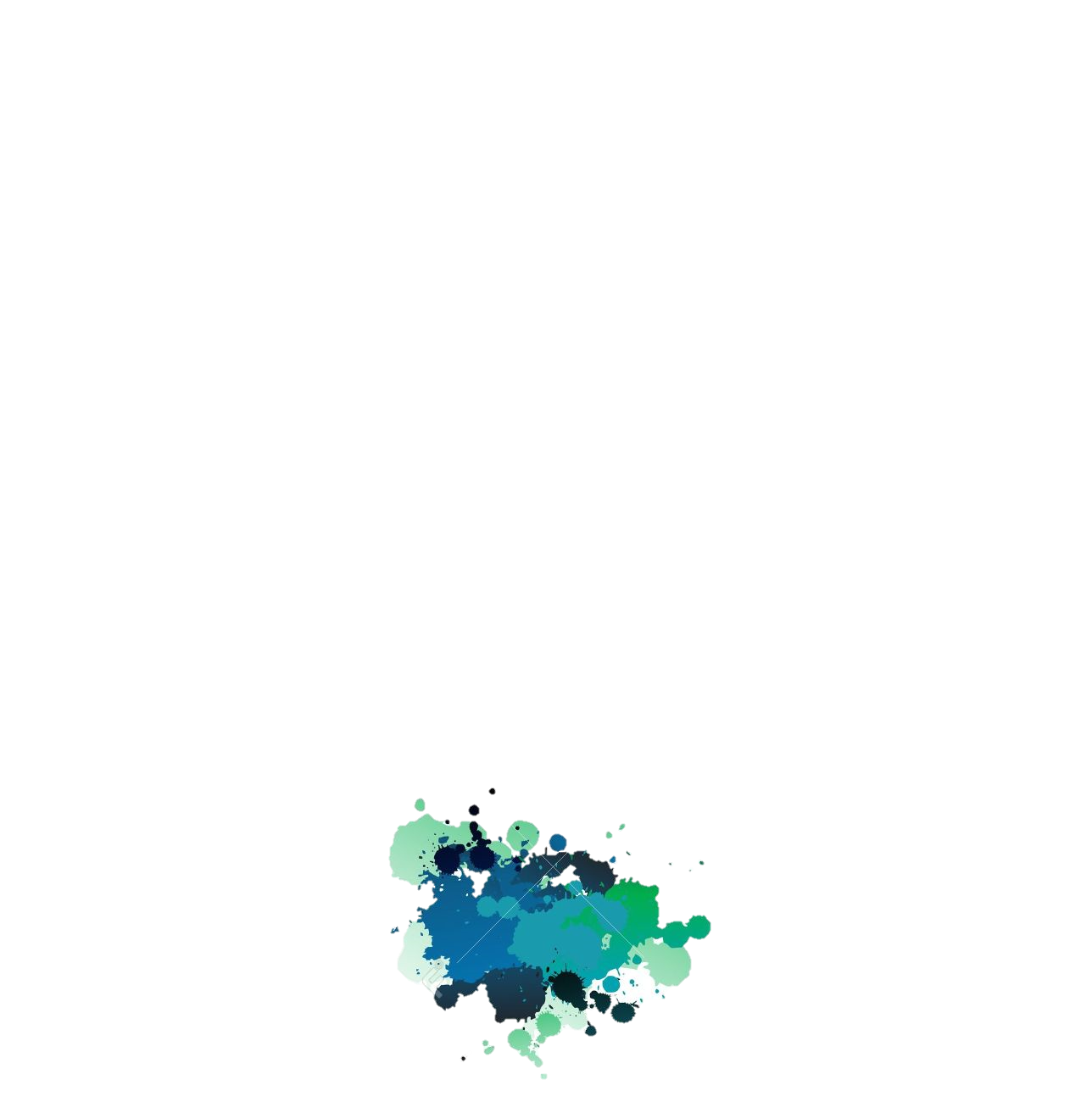 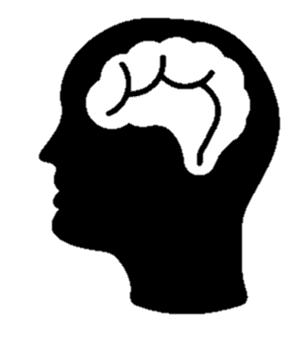 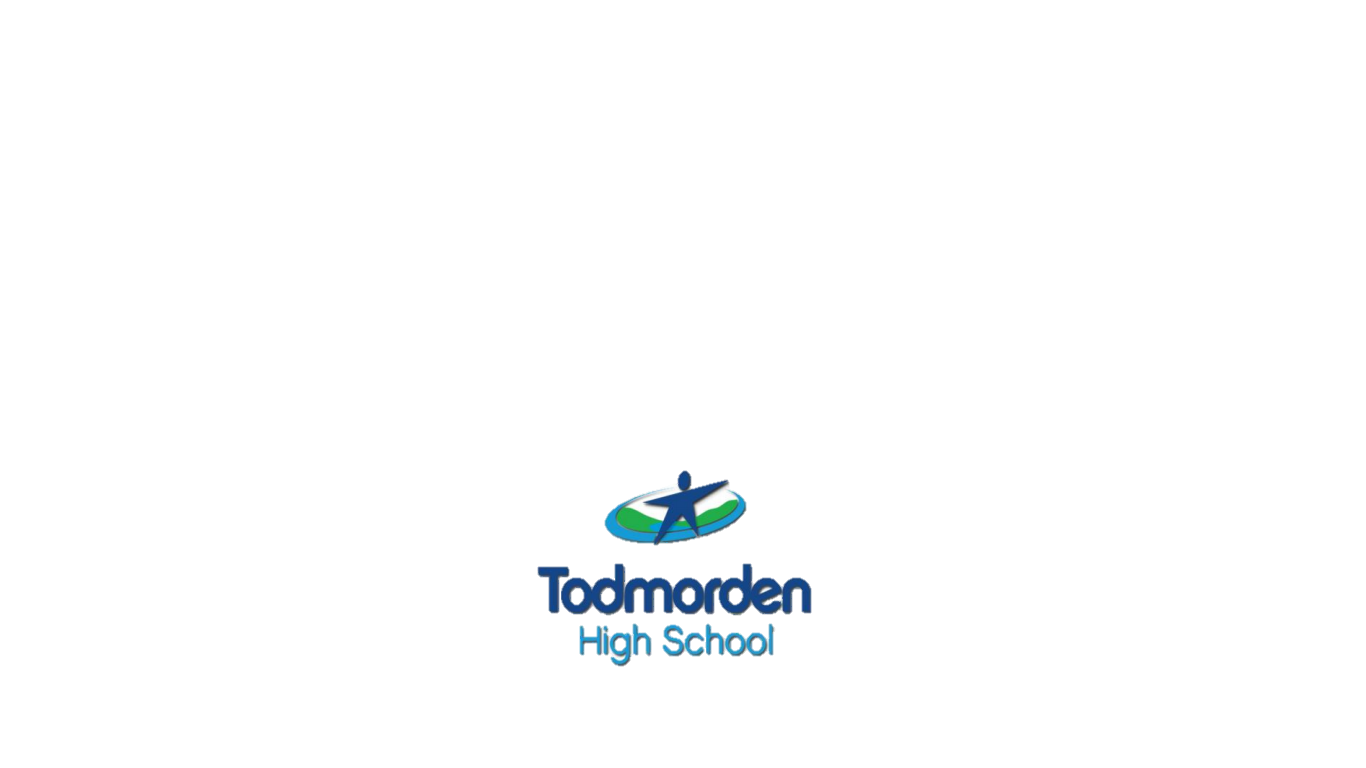 Team History
GCSE History 
Masters of recall
Conflict and Tension 1918 - 1939
Name: ……………………………………………………………..

Teacher: ………………………………………………………….
“Enabling all individuals to unlock their unique potential”
Every activity that you do in your silent start will be completed in this booklet.
All of the activities are designed to recap knowledge and link knowledge together. It is important that you constantly review your learning and use your knowledge organisers at home. 
To be successful in GCSE History, you must know your content inside out. This booklet is the first step on that journey.
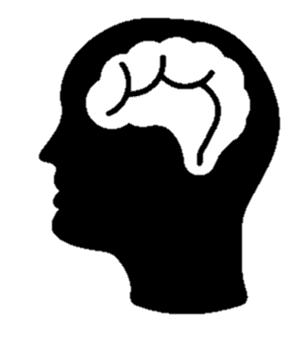 The Big Three: the men who shaped the peace.
Using the information sheet and your own knowledge, create a spider diagram about what the first World War was like.
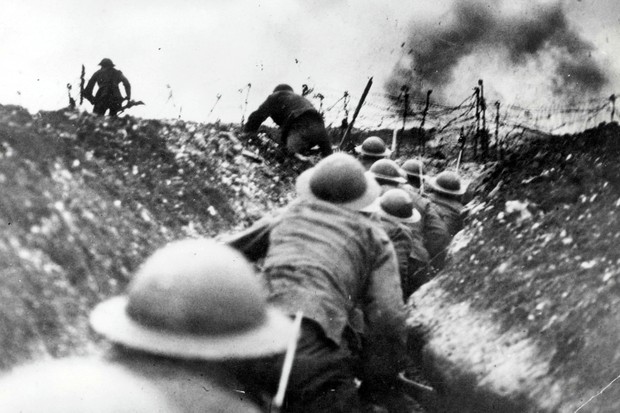 Treaty of Versailles
WW1
Connect
What medical developments happened during WW1?
Green for growth
The Terms of the Treaty of Versailles
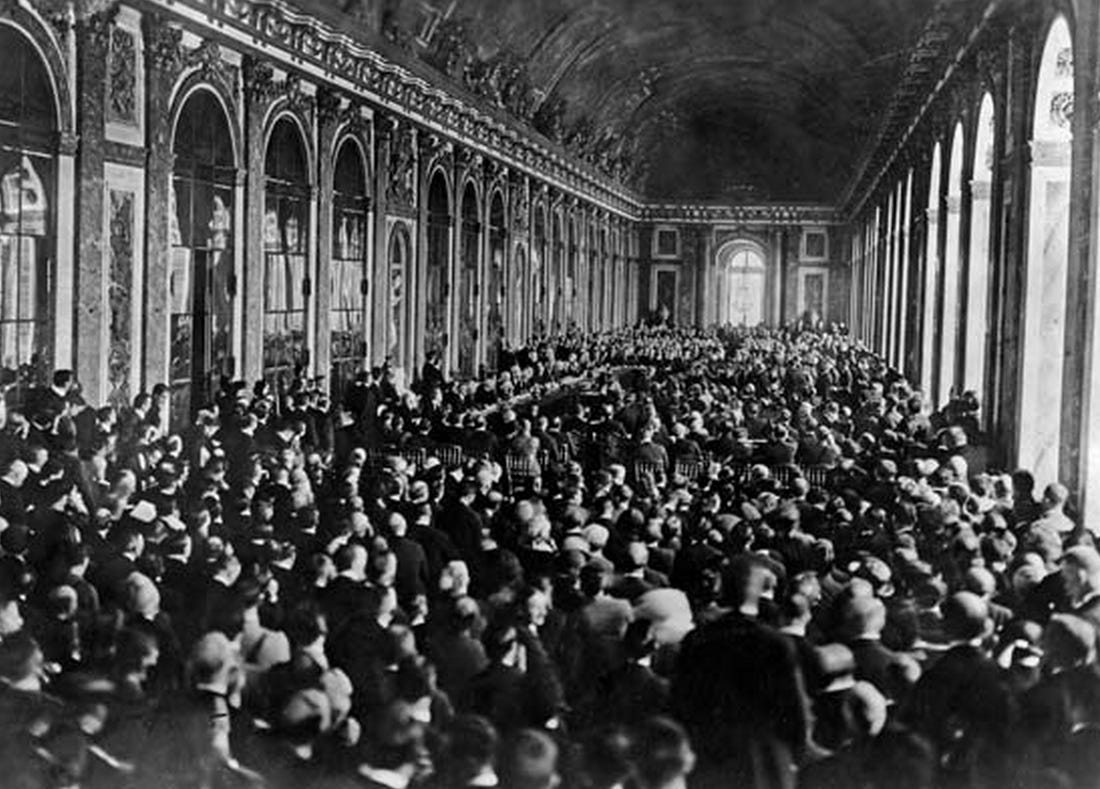 Treaty of Versailles
What do you think is happening here? 
……………………………………………………………………………………………………………………………………………………………………………………………………………………………………………………………………………………………………………………………………………………………………………………………………………………………………………………………………………………………………………………………………………………………………………………………………………………………………………………………………………………………………………………………………………………………………………………………………………………………………………………………………………………………………………………………………………………………………………………………………………………………………………………………………………………………………………………………………………………………………………………………………………………………………………………………………………………………………………………………………………………………………………………………………………………………………………………………………………………………………………………………………………………………………………………………………………………………………………………………………………………………………………………………………………….………..
Predict – what sort of peace treaty do you think will be created by the Big Three?
Green for growth
Reactions to the Treaty of Versailles
German outrage
When the Germans heard about the Treaty of Versailles, they felt ‘pain and anger’.   They felt it was unfair.   It was a 'Diktat' – an IMPOSED settlement.  They had not been allowed to take part in the talks – they had just been told to sign.
   
The German reaction
On 7 May, the victors presented their Treaty to the small German delegation.  Count Brockdorff-Rantzau angered the Big Three by giving a long speech criticising the Treaty; then the delegation left and set about countering it.  A little later, they sent their counter-proposal based on the Fourteen Points) to the Big Three -- their reply was so good that one of the British delegation said it was much better than the Allies' suggestions, and even Lloyd George wondered for a time if they ought to rethink the treaty .  Then the delegation went home.  Many Germans wanted to refuse to sign the treaty; some even suggested that they start the war again.   So it was with great difficulty that the President got the Reichstag to agree to sign the treaty, and the imperious way the two German representatives were treated when they were forced to sign made things worse.
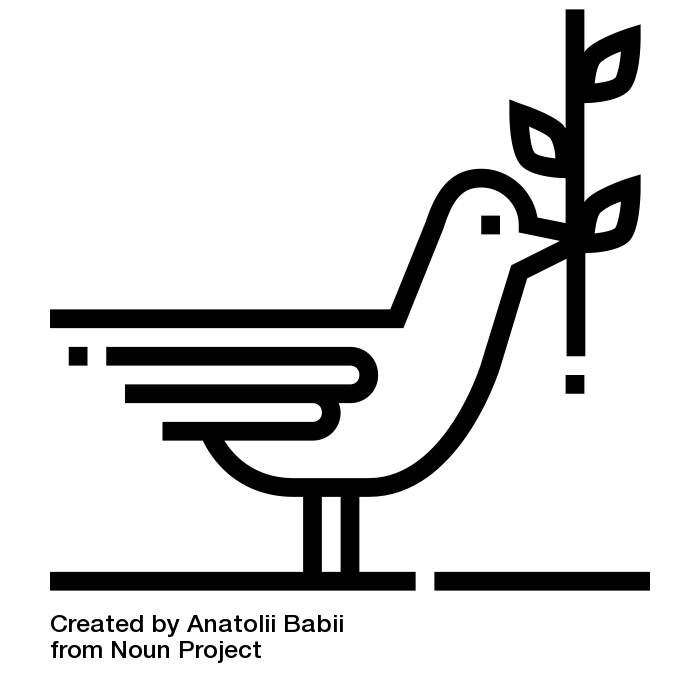 Treaty of Versailles
Summarise what Germany thought about the Treaty of Versailles
Connect
Green for growth
How fair was the Treaty of Versailles and the wider settlement on Germany and its allies?
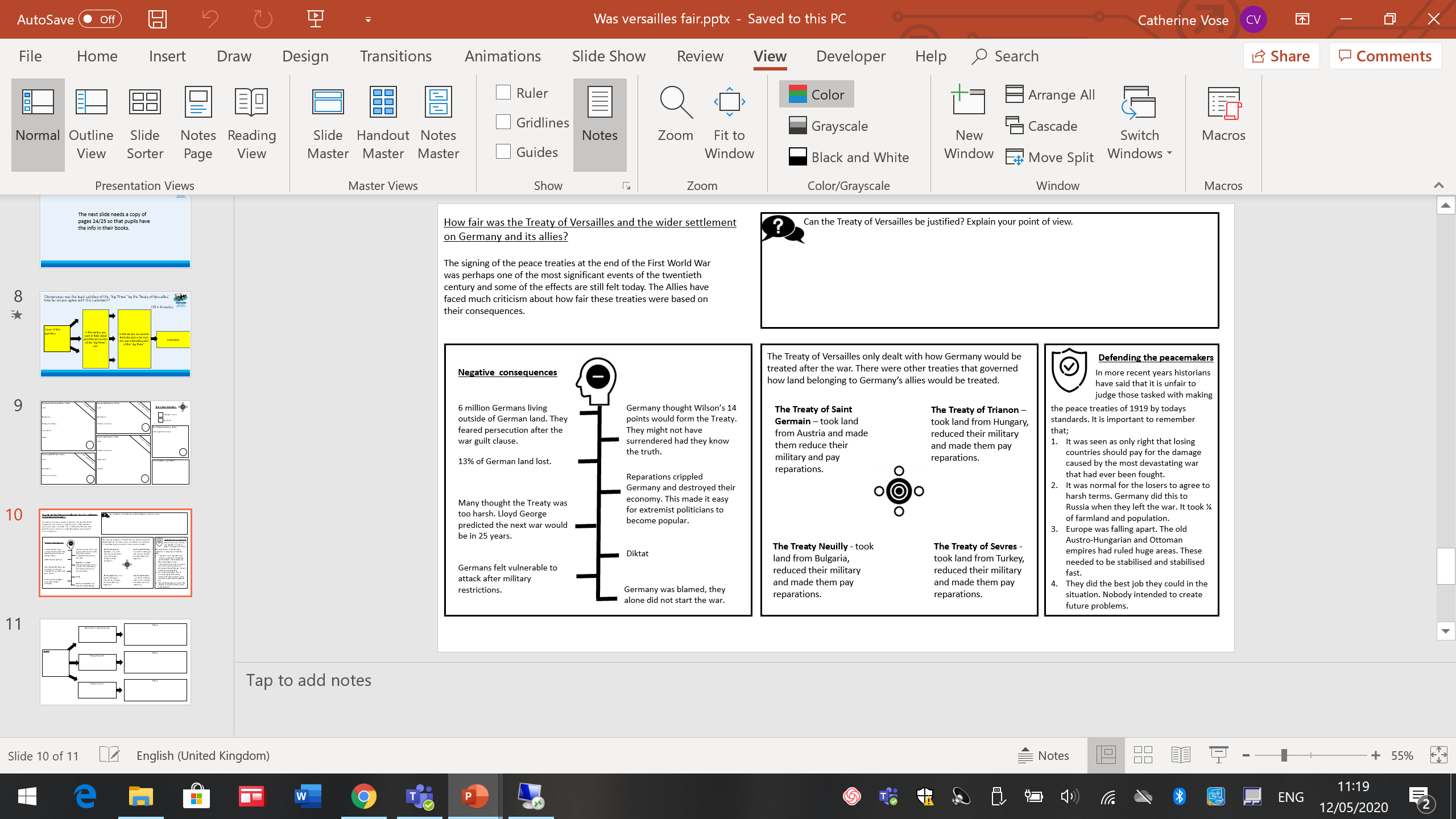 Treaty of Versailles
Connect – Which leader was the most satisfied with the Treaty of Versailles?
The League of Nations - Structure of the League of Nations
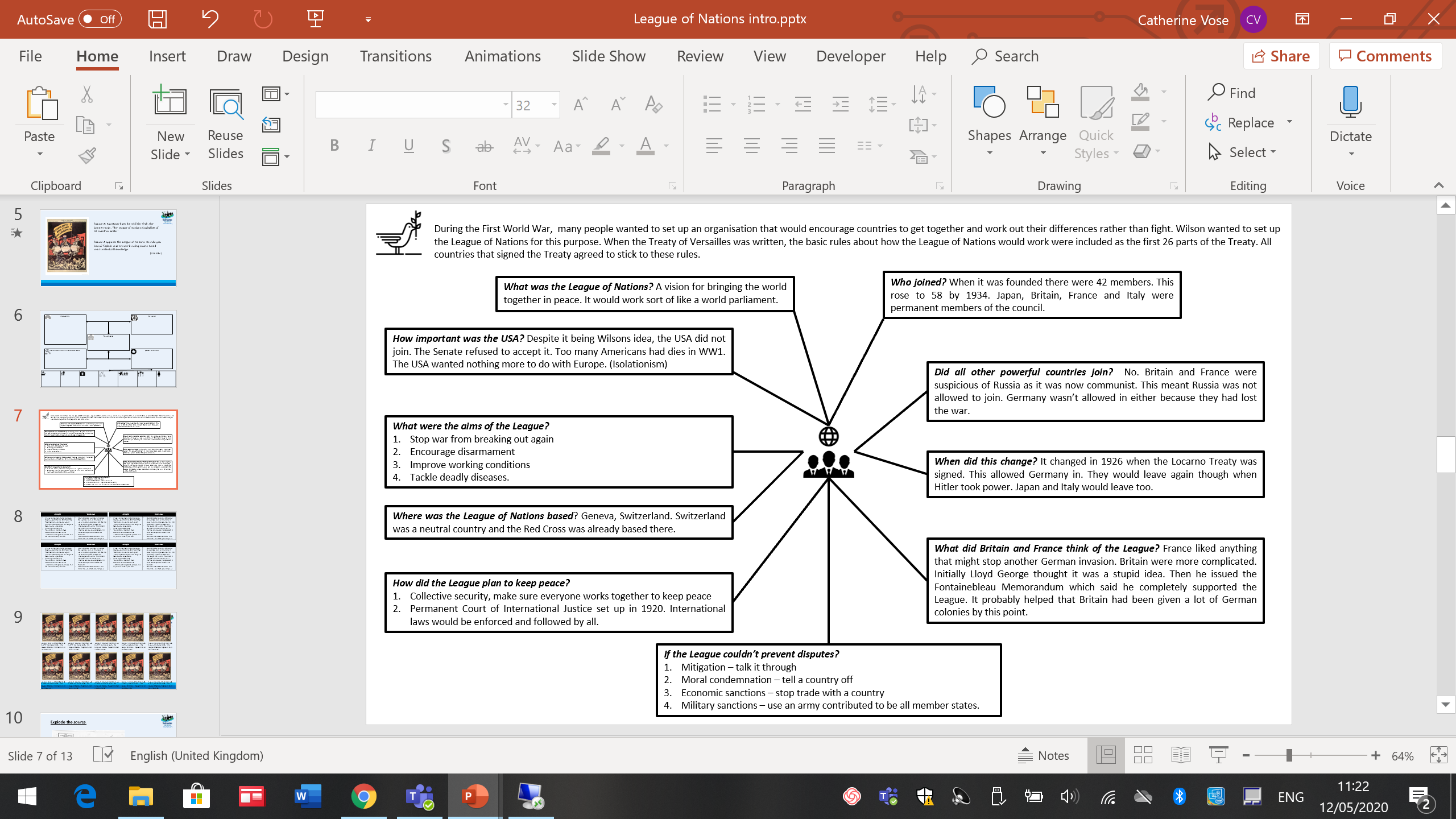 The League of Nations
Connect – How is the League of Nations connected to the Treaty of Versailles?
Successes of the League of Nations
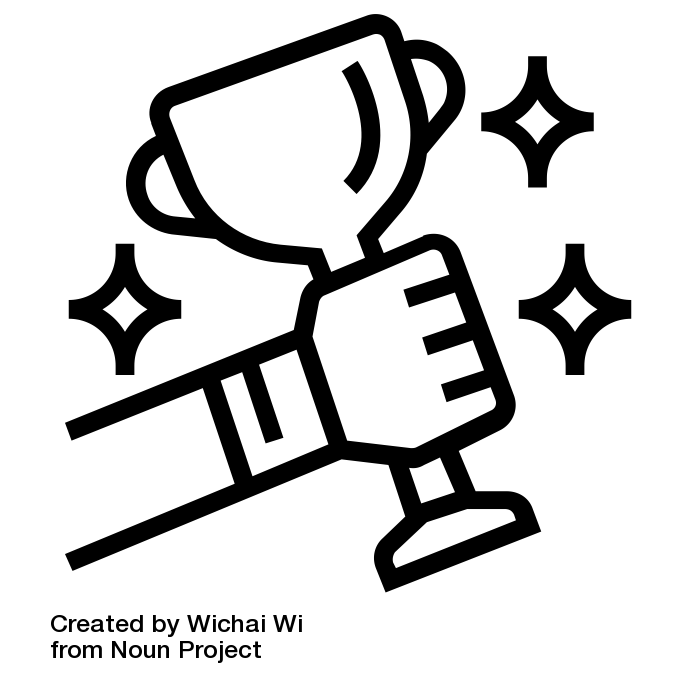 The League of Nations
Corrections – target things to learn

1)

2)

3)
Green for growth
International agreements and the impact of the Depression on the League of Nations.
The League of Nations
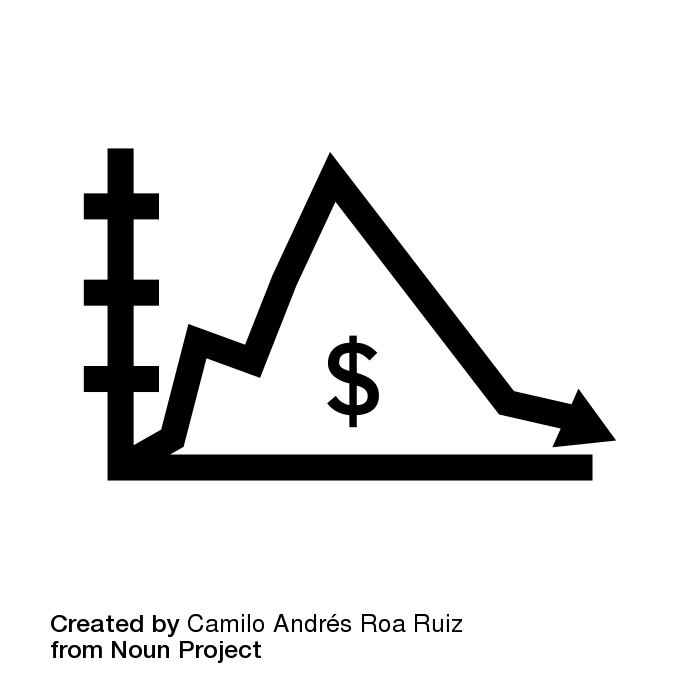 Connect: Explain how the League of Nations and Treaty of Versailles are connected.
Corrections – target things to learn

1)

2)

3)
Why was there a crisis in Manchuria?
The League of Nations
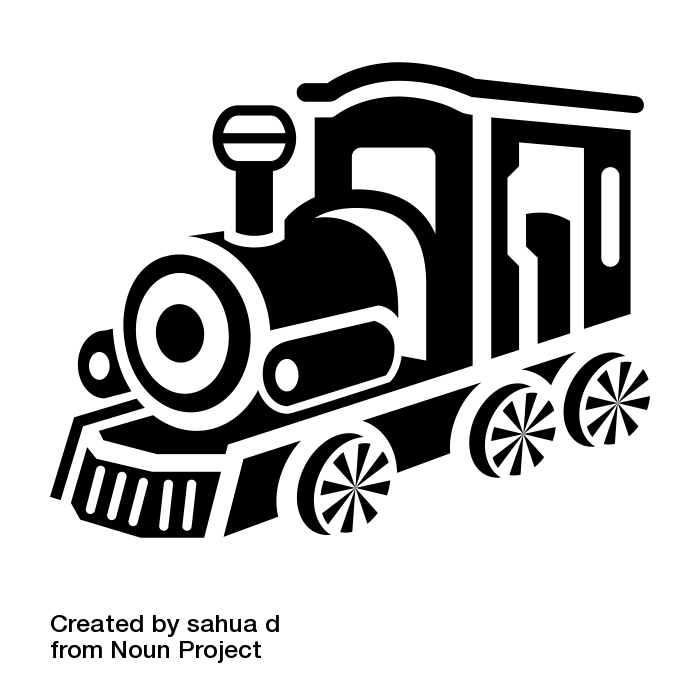 Connect: Explain why countries like Germany were now being allowed to join the League of Nations
Corrections – target things to learn

1)

2)

3)
Bonus starter, just in case
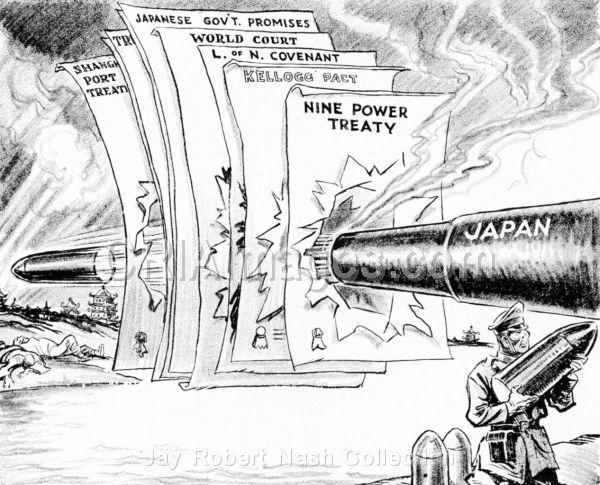 The League of Nations
This cartoon was produced in 1933
What is the cartoon saying about Japan?
Why was there a crisis in Abyssinia?
The League of Nations
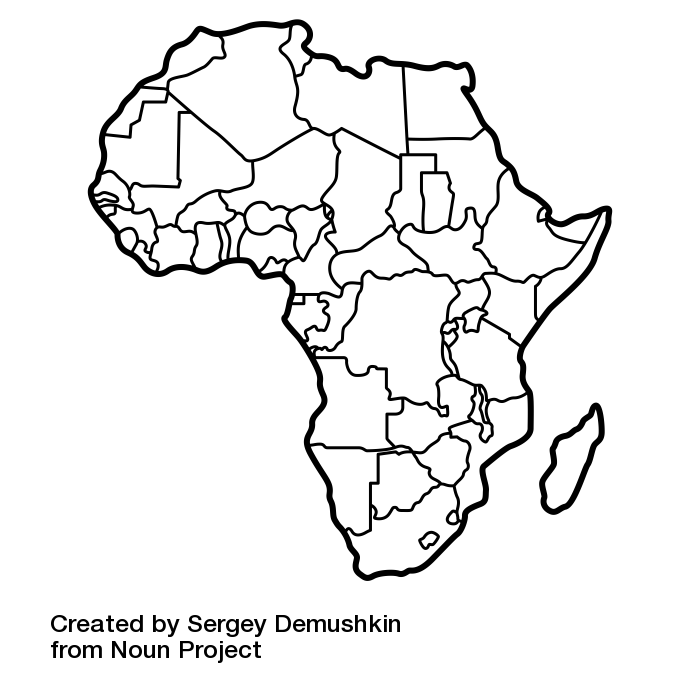 Corrections – target things to learn

1)

2)

3)
Bonus starter, just in case
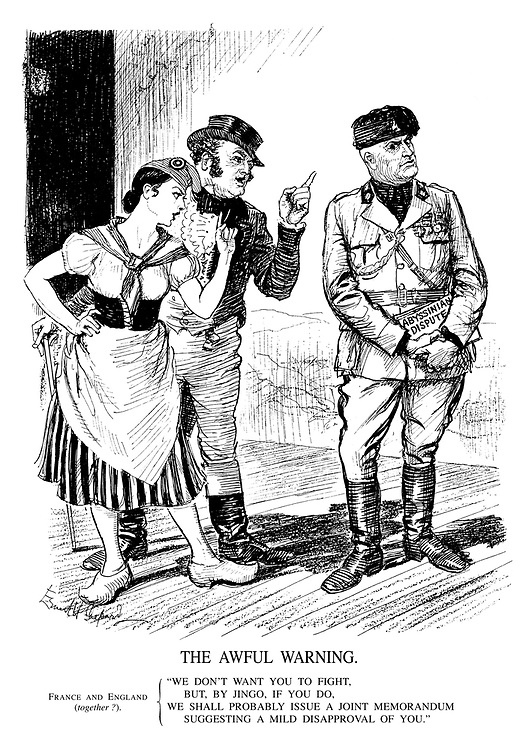 The League of Nations
What is the cartoon saying about Japan?
Why did the League of Nations fail?
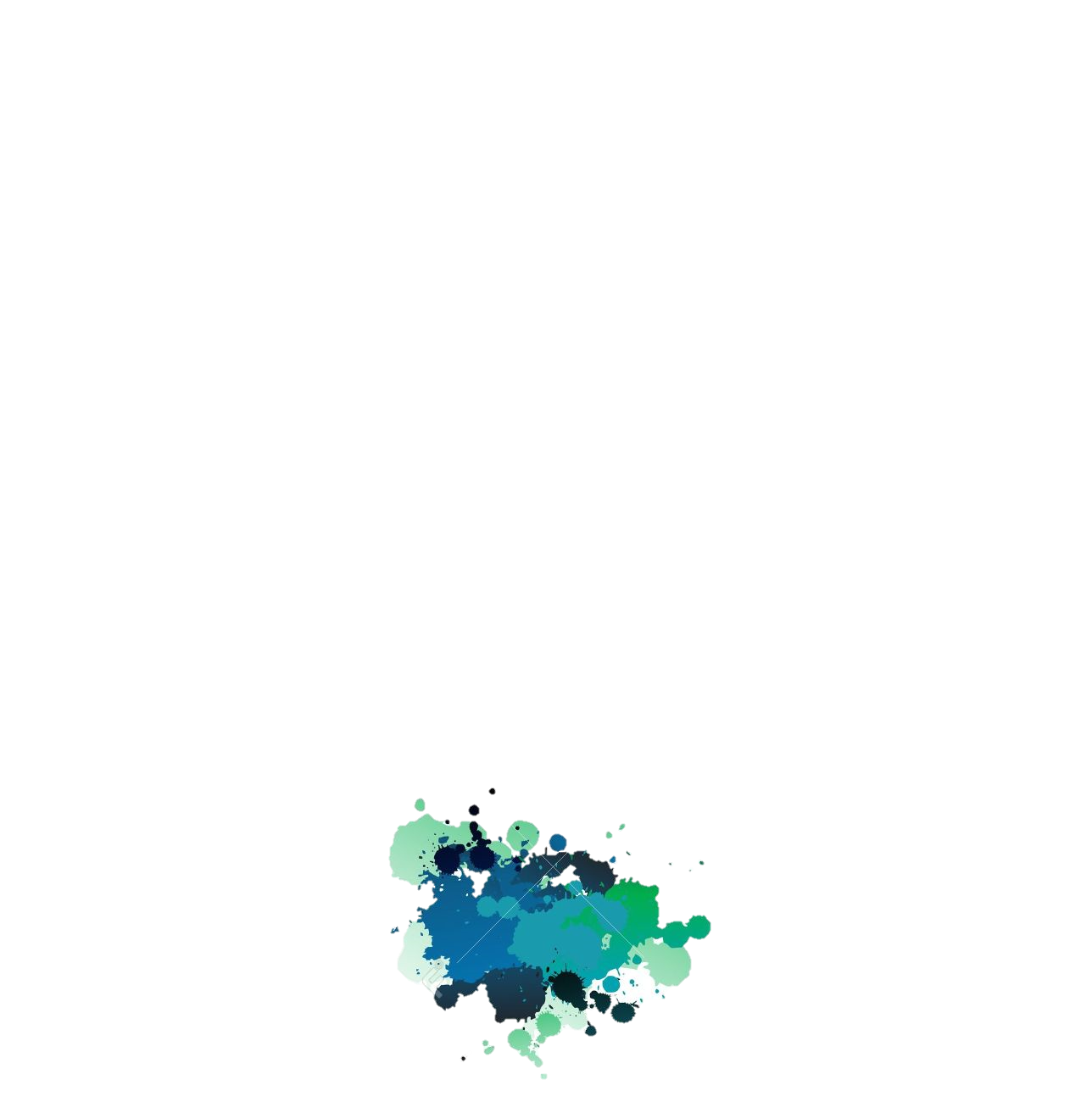 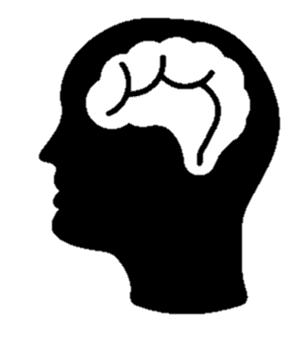 The League of Nations
The aims of Adolf Hitler
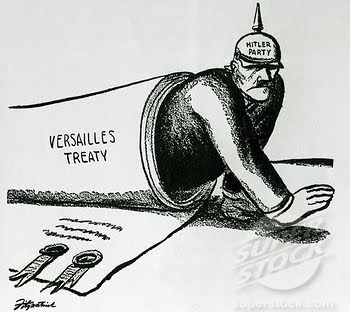 Hitler’s foreign policy
Explain what this cartoon is trying to say about German reactions to Versailles and Hitler’s attitude towards it?
World leaders and the first steps towards the Second World War
Each box contains factual information but with a mistake. Use your knowledge to correct the mistake in each box.
Hitler’s Foreign Policy
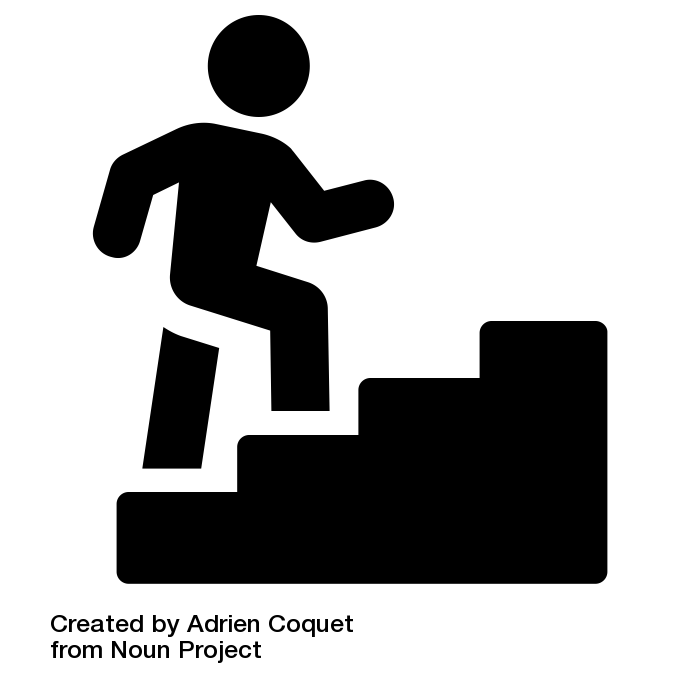 Corrections – target things to learn

1)

2)

3)
The Remilitarisation of the Rhineland
Hitler’s Foreign Policy
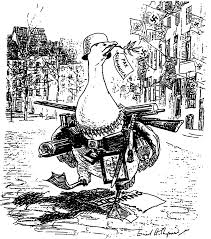 Connect:  Have a think, would Hitler have been elected if the Treaty of Versailles had never existed?
Corrections – target things to learn

1)

2)

3)
World leaders and the first steps towards the Second World War
Answer as many of the questions as you can. Write you answer in the box with the question.
Total?
Hitler’s Foreign Policy
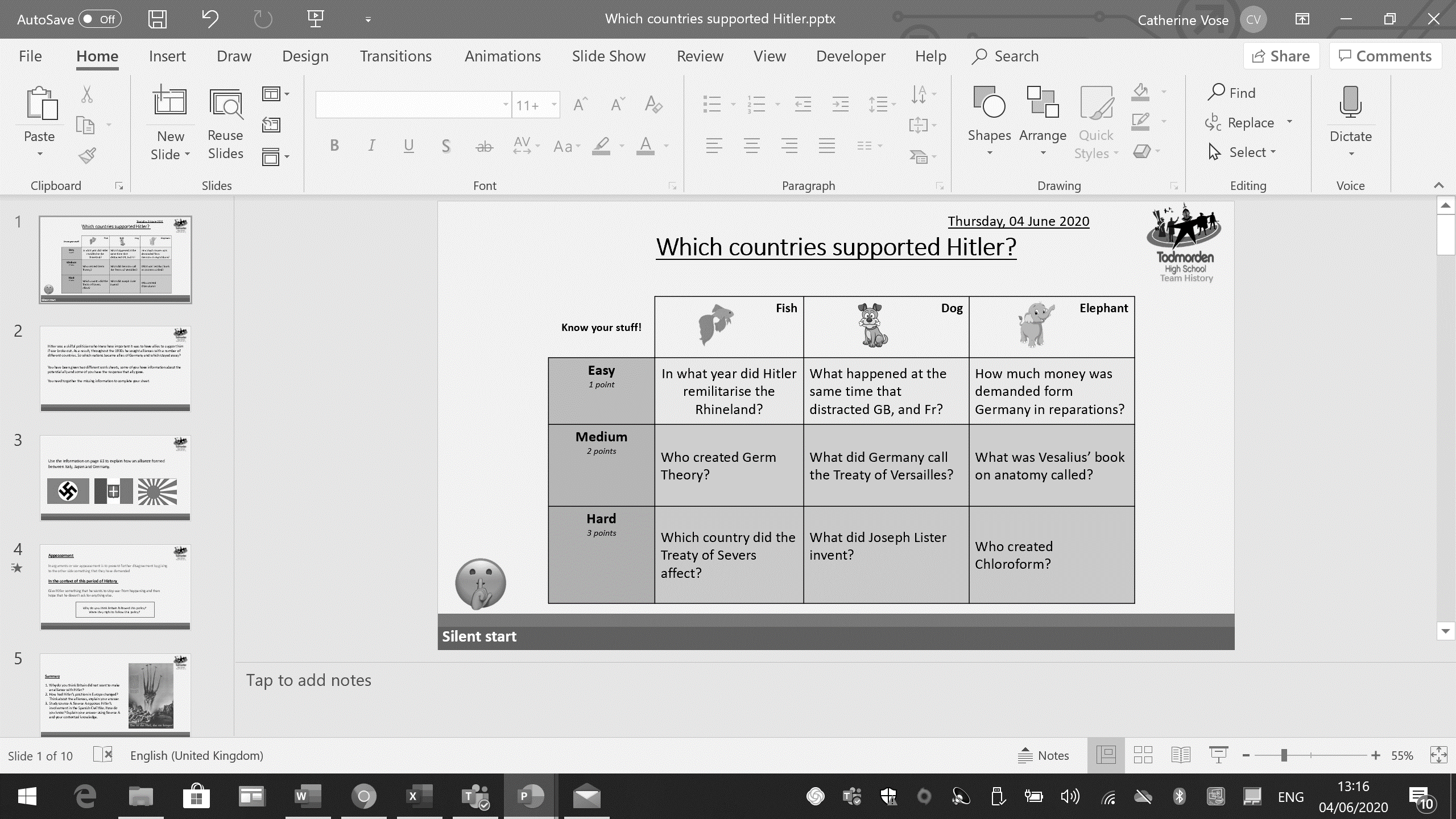 Corrections – target things to learn

1)

2)

3)
Anschluss – The unification of Germany and Austria, 1938
Hitler’s Foreign Policy
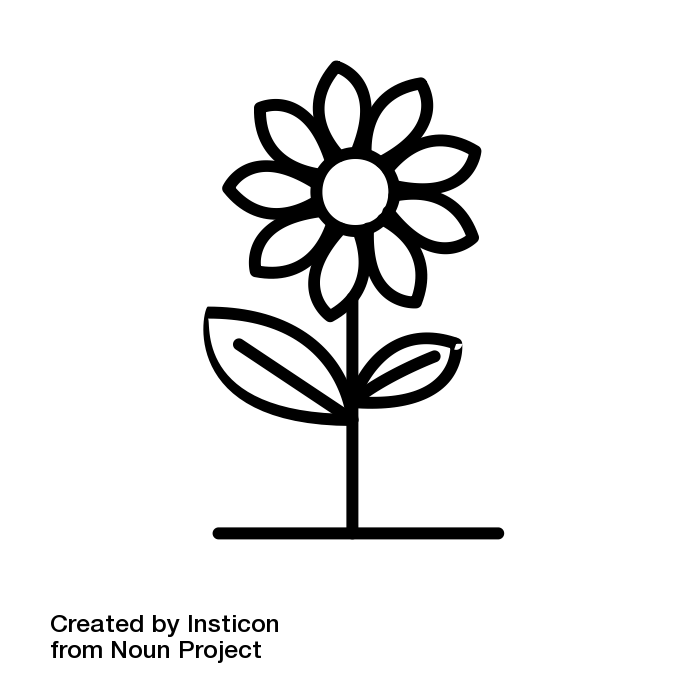 Connect:  Would Hitler have tried to conquer other countries if Britain and France had taken a stand over the Rhineland?
Corrections – target things to learn

1)

2)

3)
Bonus starter, just in case
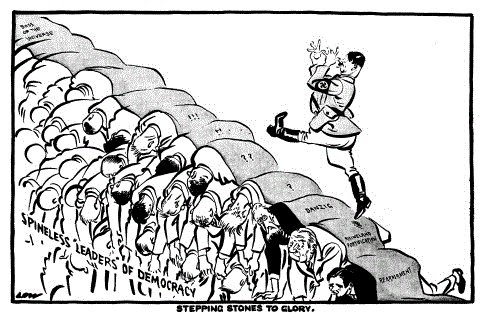 Hitler’s Foreign Policy
What is the cartoon saying about Hitler?







What is the cartoon saying about other world leaders?
Why was there a crisis in the Sudetenland?
Hitler’s Foreign Policy
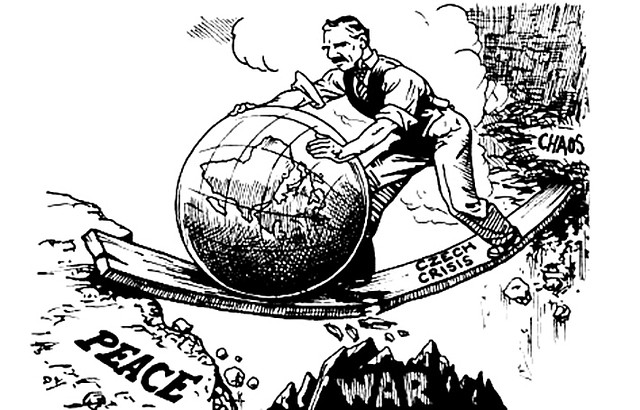 Connect: Why do you think Anschluss is sometime called ‘blumenkrieg’ which translates as ‘war of flowers’?
Corrections – target things to learn

1)

2)

3)
Why was there a crisis in the Sudetenland?
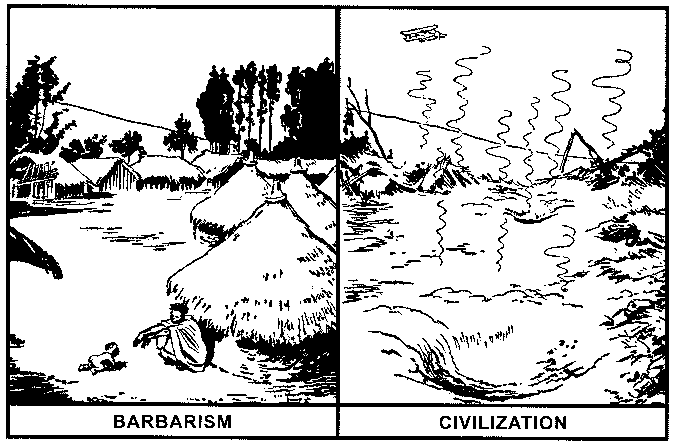 The year is 1936. The modern day name for the country involved is Ethiopia.
Hitler’s Foreign Policy
Describe the historical event in this image
……………………………………………………………………………………………………………………………………………………………………………………………………………………………………………………………………………………………………………………………………………………………………………………………………………………………………………………………………………………………………………………………………………………………………………………………………………………………………………………………………………………………………………………………………………………………………………………………………………………………………………………………………………………………………………………………………………………………………………………………………………………………………………………………………………………………………………………………………………………………………………………………………………………………………………………………………………………………………………………………………………………………………………………………………………………………………………………………………………………………………………………………………………………………………………………………………………………………………………………………………………………………………………………………………………….………..
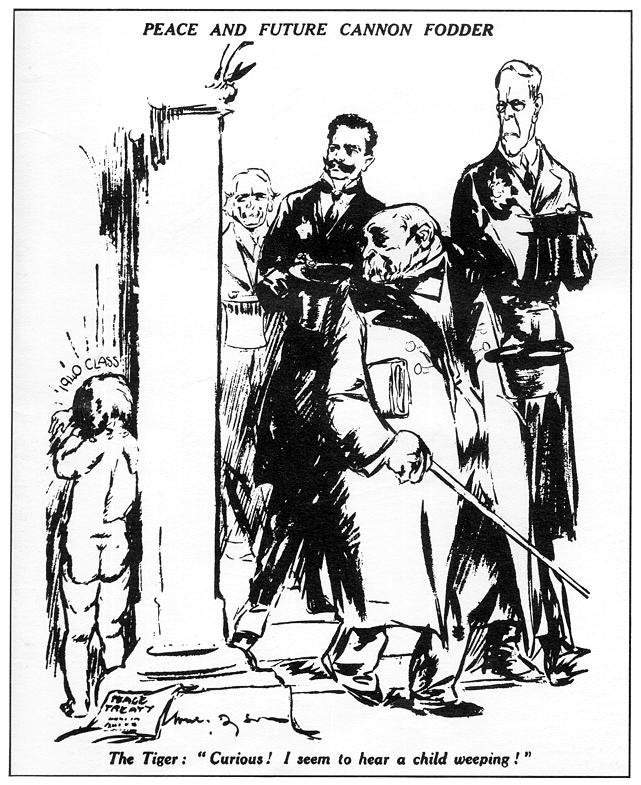 Describe the historical event in this image
……………………………………………………………………………………………………………………………………………………………………………………………………………………………………………………………………………………………………………………………………………………………………………………………………………………………………………………………………………………………………………………………………………………………………………………………………………………………………………………………………………………………………………………………………………………………………………………………………………………………………………………………………………………………………………………………………………………………………………………………………………………………………………………………………………………………………………………………………………………………………………………………………………………………………………………………………………………………………………………………………………………………………………………………………………………………………………………………………………………………………………………………………………………………………………………………………………………………………………………………………………………………………………………………………………………………………………….………..
Bonus starter, just in case
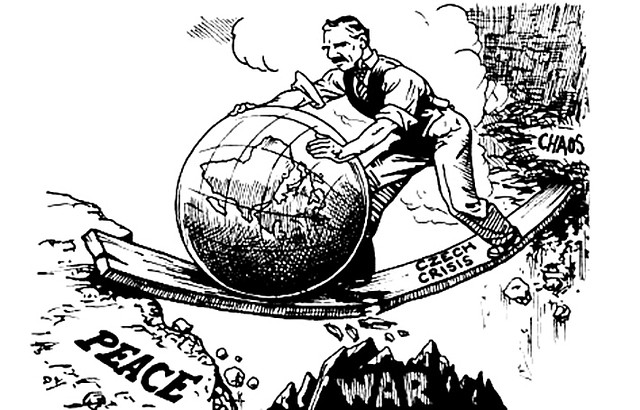 Hitler’s Foreign Policy
What is the cartoon saying about the role of Neville Chamberlain? 






Do you think it is being positive or negative about Chamberlain?
Was Chamberlain right to follow a policy of Appeasement?
Place the following events on the timeline in the correct chronological order and give the year that they happened.
Hitler’s Foreign Policy
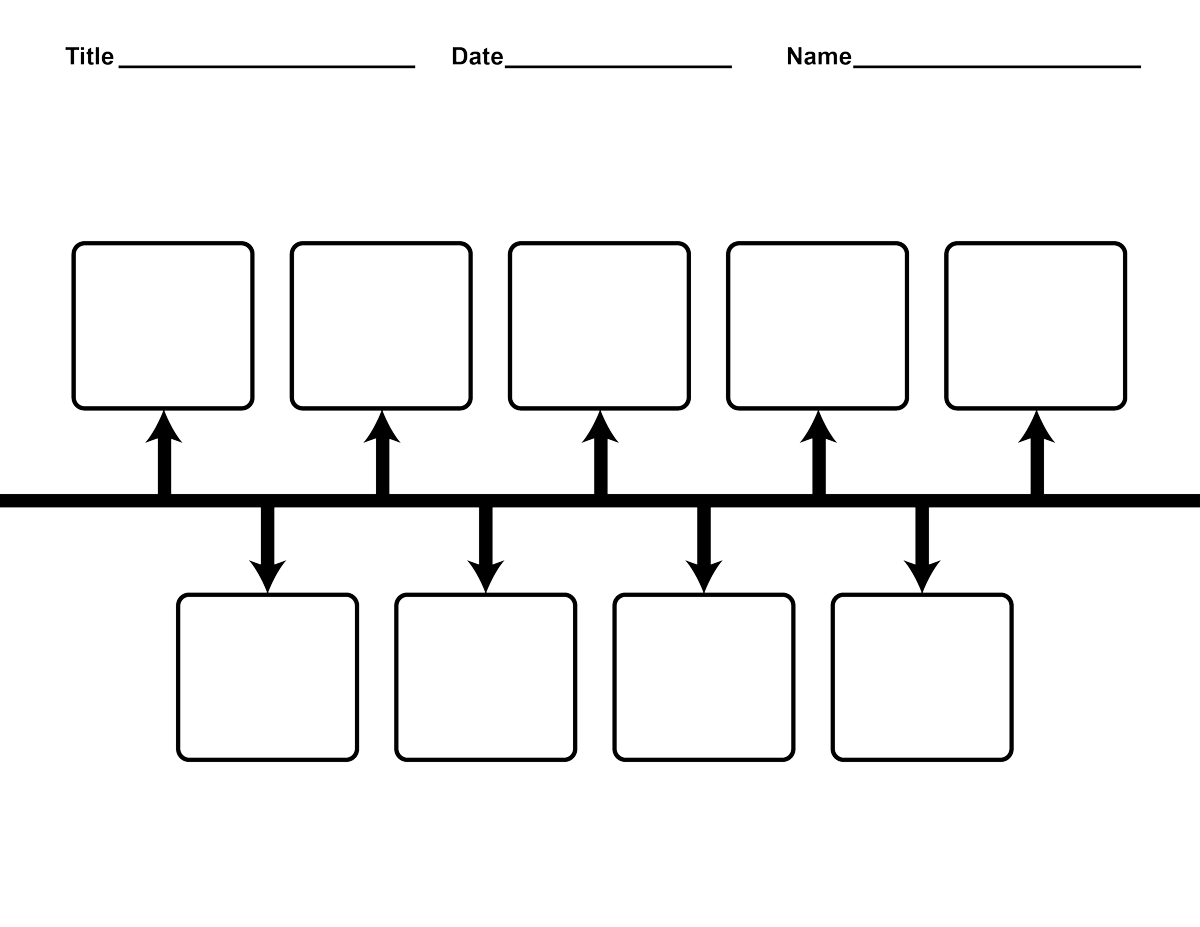 Exam question lesson
In the list below colour code:
Events in Europe which pressurised Chamberlain to change his policy of appeasement.
Events in England which pressurised Chamberlain to change his policy of appeasement.
Events which showed that Britain was preparing for war all the time.
The Nazi Soviet Pact
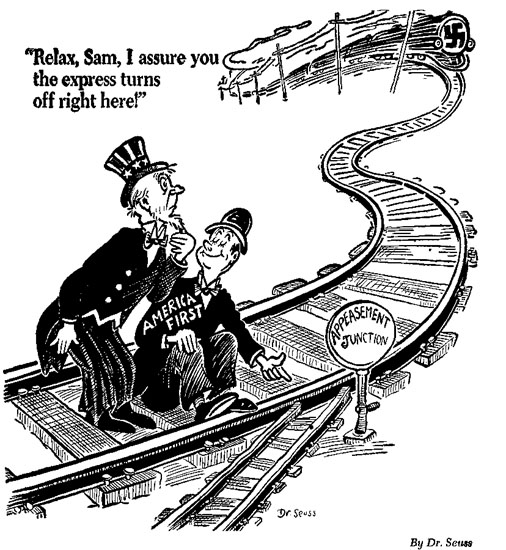 Hitler’s Foreign Policy
What is the cartoon saying about the policy of appeasement and the Second World War? 






Do you think the cartoon is useful to a historian for understanding views about appeasement?
How did the invasion of Poland start the Second World War?
1) Each box contains factual information but with a mistake. Use your knowledge to correct the mistake in each box.
Hitler’s Foreign Policy
League
Hitler
Peacemaking
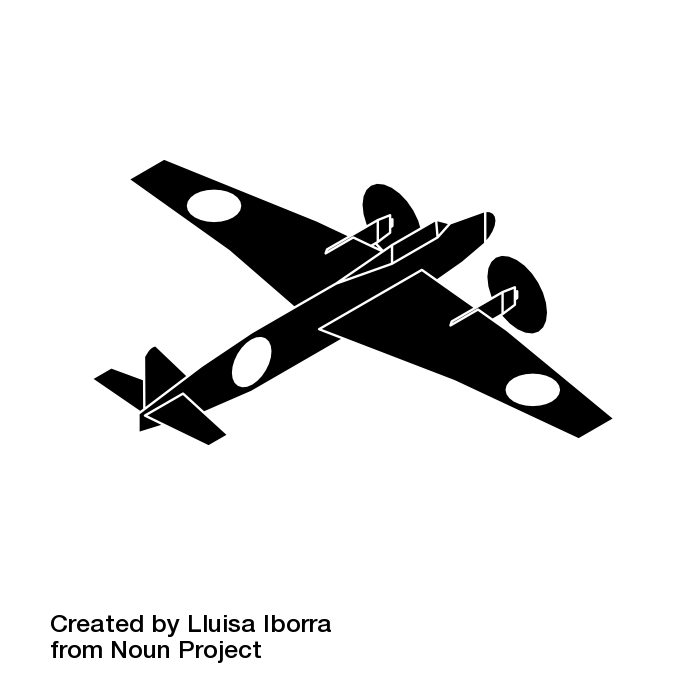 2) Colour code the facts into the three categories.
Corrections – target things to learn

1)

2)

3)